Data Modernization Initiative: Updates from the National Vital Statistics System (NVSS)
Paul D. Sutton, Ph.D.
Deputy Director, Division of Vital Statistics
Board of Scientific Counselors | May 26, 2022
NVSS Modernization
We are reinventing the NVSS to make vital information more available for action
Improving 
data quality
Moving vital 
information faster
Informing 
emergency response
Enhancing data 
analysis methods
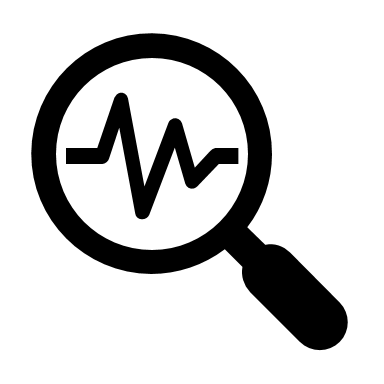 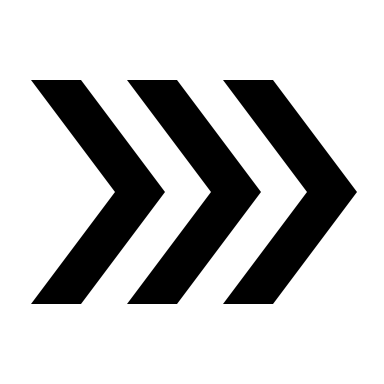 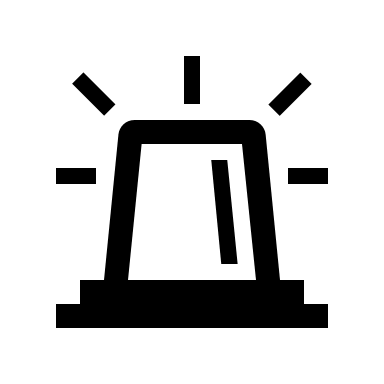 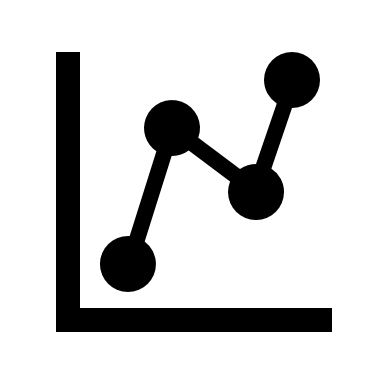 Apply methods to better analyze available data, (e.g., mining information from the written (literal) cause of death text on the death certificate)
Release provisional data that can be used for public health surveillance and response that are made available in advance of our final data releases.
Offer guidance, training, technology, and support to make birth and death data more accurate and complete
Build a broad community to implement new technologies, like FHIR, that create interoperability across our nation’s systems
Interoperability: APIs and FHIR Standards
Current State of Mortality Data Interoperability
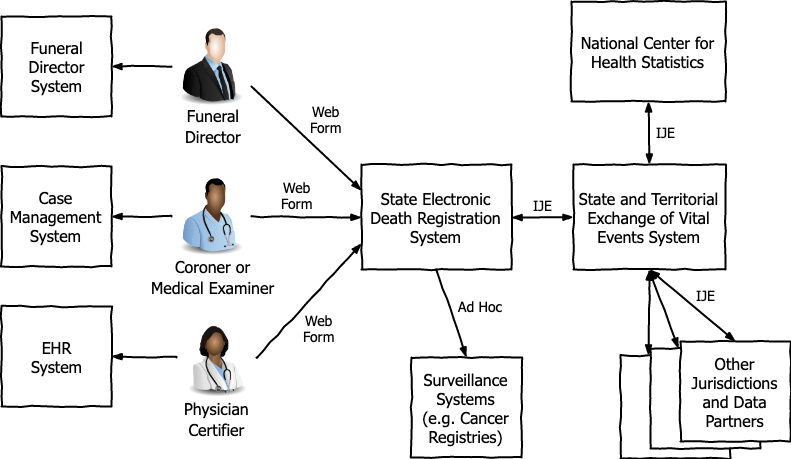 IJE = Inter-Jurisdictional Exchange Format
Improved Interoperability
Record level exchange
Improve timeliness both sending data to NCHS and receiving responses from NCHS
Automation
Less time shepherding the process and more time deriving value from the data
Reliability and robustness
Build reliable message delivery into the architecture
Application Programming Interface (API)
The NVSS API will allow vital records jurisdiction mortality data systems to automate communication with NCHS in a robust and repeatable way.
Automation improves timeliness of data exchange and reduces burden on vital records stakeholders.

The NVSS API implements the NCHS Messaging Infrastructure section of the FHIR Messaging for NVSS documentation.
[Speaker Notes: http://build.fhir.org/ig/nightingaleproject/vital_records_fhir_messaging_ig/branches/main/appendix.html#nchs-fhir-messaging-infrastructure]
Fast Healthcare Interoperability Resources (FHIR) Standards
Standard for the electronic exchange of health information.
Created by the Health Level Seven (HL7) International standards organization.
Uses standard data representations that allow health information to be reused by multiple parties for multiple purposes.
Follows the 80/20 rule: the base standard covers 80% of health use cases and is extensible to support the remaining 20%.
The Vital Records Death Reporting (VRDR) FHIR Implementation Guide builds on the base FHIR standard to support the capture and exchange of mortality data.
Why FHIR for Vital Records?
Standardization within vital records
Standardization against non-vital records systems
Automated validation
Developer support
Common technologies
Shared tools
Large technical community
Transferable skills
Process improvements
FHIR-based Mortality Data Interoperability
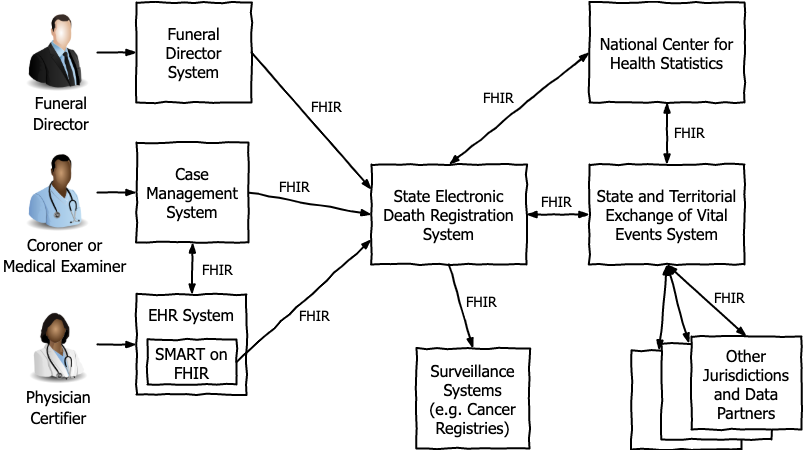 Application Programming Interfaces (APIs)
NCHS has implemented a fully functional NVSS API that is available to jurisdictions for testing.  The NVSS API can receive and process test massages from the jurisdictions and generate appropriate response messages.  The production NVSS API server will be rolled out later this year.
https://github.com/nightingaleproject/Reference-NCHS-API  

An opensource Reference Client API is also available to all jurisdictions to download. The Reference Client API is an example implementation for jurisdictions that handles submitting VRDR FHIR Messages, reliable delivery (acknowledgements and retries), and retrieving message responses from the NVSS API server.
https://github.com/nightingaleproject/Reference-Client-API
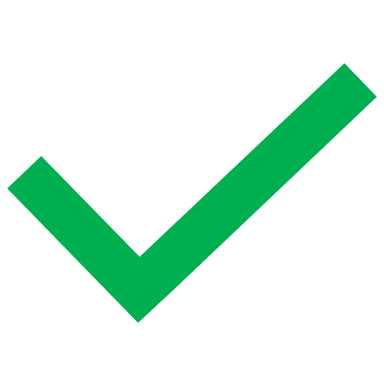 complete
VRDR STU v1.3 FHIR Implementation Guide http://build.fhir.org/ig/HL7/vrdr/
Maps all Inter-Jurisdictional Exchange (IJE) fields currently in use to FHIR Profiles
Submission of Death Records to NCHS
TRX and MRE-equivalent Coding Responses to Jurisdictions
Provides full documentation of the mapping
Data dictionary shows how each IJE field is mapped to FHIR elements
Complete value sets included in Implementation Guide
Examples for all profiles and extensions


VRDR .NET and Java libraries available to map all fields to/from IJE 
Plan to start HL7 process after feedback from June testing event
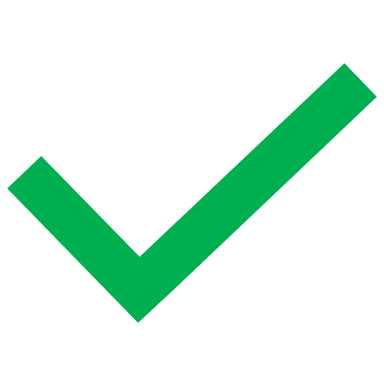 complete
Vital Records Messaging FHIR Implementation Guidehttp://build.fhir.org/ig/nightingaleproject/vital_records_fhir_messaging_ig/
Now provided as a complete FHIR Implementation guide
Supports all messages in Vital Records Workflow
Submission/Update of Death Records to NCHS
Submission/Update of Coding (Demographic and Cause of Death) to Jurisdictions
Void and Alias of Death Records
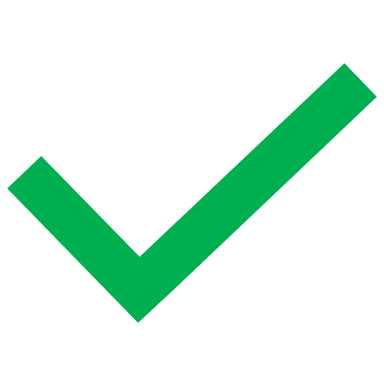 complete
Vital Statistics Modernization Community of Practice
From an Implementers’ Community to a Community of Practice
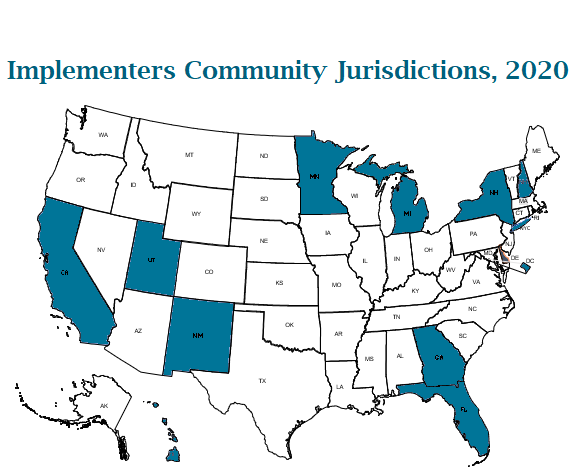 Building on the same ideas that have worked well for the Implementers’ Community to modernize death data.

This Vital Statistics Modernization Community of Practice does not replace the Implementers’ Community and other workgroups but is an overarching body that remains open to any jurisdiction or partner working in the space of vital records modernization.
Vital Statistics Modernization Community of Practice
The Vital Statistics Modernization Community of Practice is a virtual forum for sharing ideas, technical tools, resources, and promising practices to improve birth and death data. We welcome all jurisdictions and partners interested in modernizing the vital records system, at any level of experience.
https://www.cdc.gov/nchs/nvss/modernization/cop.htm
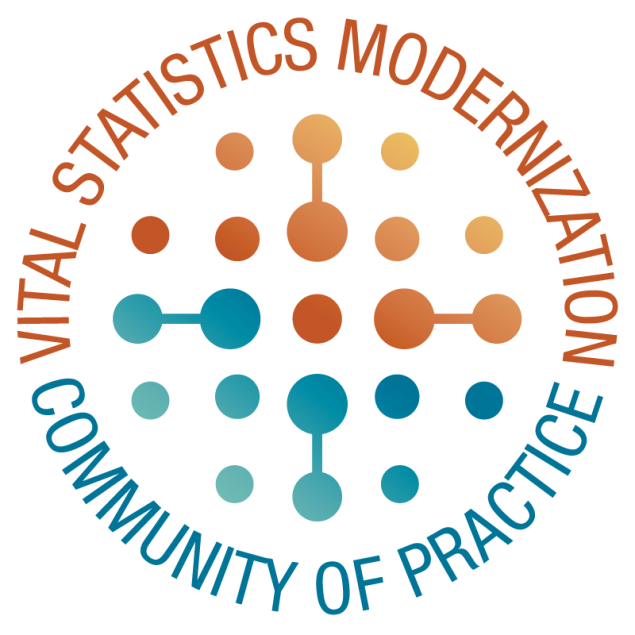 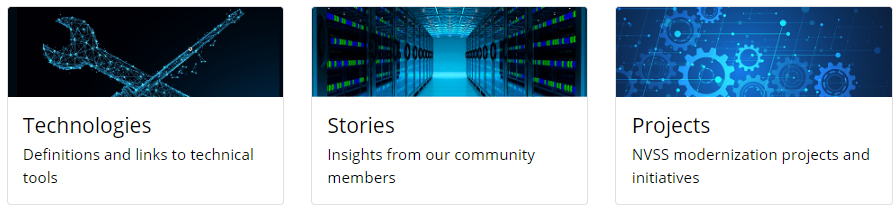 Goals of the Vital Statistics Modernization Community of Practice
Create an environment that fosters technical collaboration, knowledge transfer, and sharing of lessons learned
Promote the adoption of modern standards for interoperability
Identify challenges and work toward solutions 
Explore opportunities to collaborate with new partners
Promote best practices
Share advances and lessons learned with communities outside of the CoP who have relevant touchpoints
Foster innovation 
Create “bi-directional” understanding of where participating entities are in terms of modernization efforts
Vital Statistics Modernization Community of Practice Offerings
Active and Engaged Community
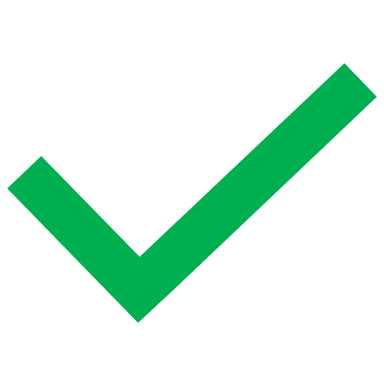 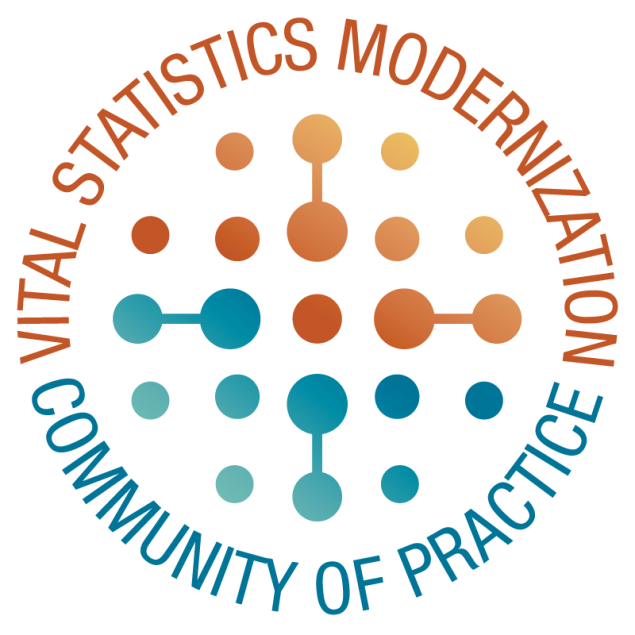 ongoing
Implementing a Community of Practice Steering Committee with representatives from jurisdictions, NAPHSIS, and NCHS.  Steering Committee will assist with developing agendas for monthly community calls and help ensure the community understands and is effectively supporting all jurisdictions in their modernization efforts.
NCHS hosted Quarterly Testing Events (aka mini connect-a-thons)
Next testing event scheduled for June 27-28th, 2022
Provide jurisdictions with an opportunity to test bidirectional FHIR based interoperability between EDRS, STEVE, and NCHS using the NVSS API
Testing event is free, less formal than traditional connect-a-thon events, and focus on assisting jurisdictions with achieving milestones in their ELC cooperative agreement project plan

Also, helps NCHS with validating recent changes/updates to the VRDR FHIR IG and Vital Records Messaging FHIR IG.
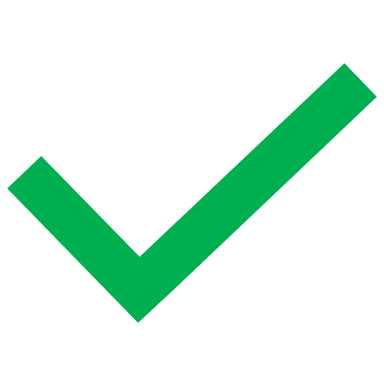 ongoing
Coordinating Office for Medical Examiners and Coroners (COMEC)
FHIR-based Mortality Data Interoperability
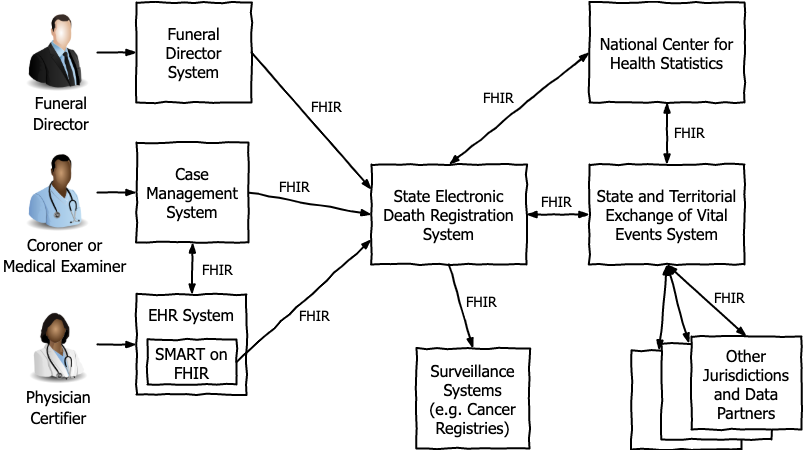 Toxicology
FHIR
Medicolegal Death Investigation (MDI) Data Modernization
Develop MDI FHIR Implementation Guide (MDI IG)
Identify commonly collected and exchanged MDI data 
Build tools and provide support for interoperability 
Design API for MDI Case Management System to jurisdictions’ Electronic Death Registration Systems 
Support design, test, build approach, including MDI participating in connect-a-thons to test MDI FHIR IG
MDI STU v1.0 FHIR Implementation Guidehttp://hl7.org/fhir/us/mdi/2022MAY/index.html
Tested at HL7 Jan. 2022 FHIR Connectathon
NH, CT, GA and FL all participated and successfully tested
Balloted April 30-May 4
Met requirements for total number and positive votes to be published as standard for trial use
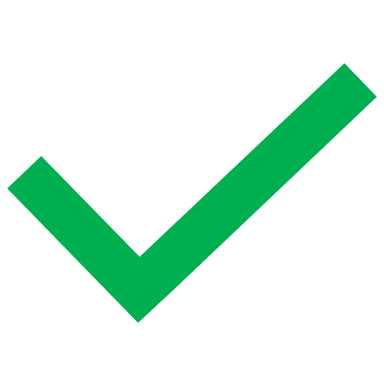 complete
MDI Data: Commonly Exchanged
Report from National Institute of Standards and Technology, Organization of Scientific Advisory Committees, Medicolegal Death Investigation Subcommittee 
Working the medical examiner and coroner community to establish MDI data commonly collected and exchanged with stakeholders
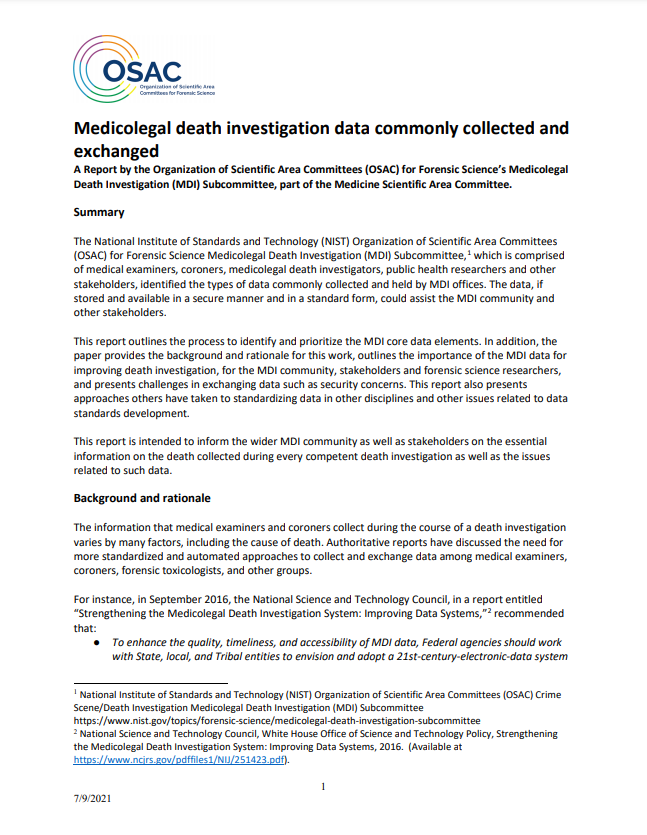 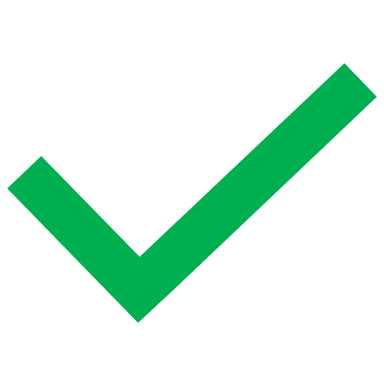 ongoing
Source:  https://www.nist.gov/osac/medicolegal-death-investigation-subcommittee
MedCoder - Cause of Death Coding System
MedCoder
A new NCHS system for coding causes of death literal text from death certificates to ICD-10 codes
Based on a fusion of newer natural language processing and machine learning technologies  with well-established rule-based approaches.

Benefits:
Much easier to maintain system
Streamlined process to make corrections
Systematic process to test changes/updates before they are implemented in production
Processes death records one record at a time
Prepares NCHS for FHIR standard-based record transmission
MedCoder Evaluation – Approach and Objectives
The entire 2020 dataset (about 3.4 million records) were processed through MedCoder and compared against the 2020 final data
Not strictly a comparison between MedCoder and legacy coding system (MMDS)

Evaluate consistency (i.e., % agreement) between MedCoder and final data

Identify systematic errors in MedCoder that will need manual review

Assess the effective throughput of MedCoder, i.e., % of records that can be autocoded correctly
MedCoder Evaluation - Results
Consistency was generally very good
Lack of consistency in some cases resulted from existing errors in the legacy system (MMDS)
No evidence of random errors.  Some systematic errors identified and documented… these will be automatically rejected for manual review.
Estimated MedCoder throughput rate, i.e., % of records autocoded correctly by the system = approximately 85% (compared to ~70% with MMDS)
Conclusion: performance of MedCoder significantly exceeds performance of MMDS
MedCoder Implementation
Blackout to begin June 6th (expected to last up to 2 weeks)
Cause of death coding of 2022 data will be paused during the blackout
Any data received from Jurisdictions will be queued and processed after the blackout
During the blackout all 2022 data will be reprocessed through MedCoder
When the reprocessing is complete all jurisdictions will be sent a new 2022 Year to Date file that contains the MedCoder coded cause of death
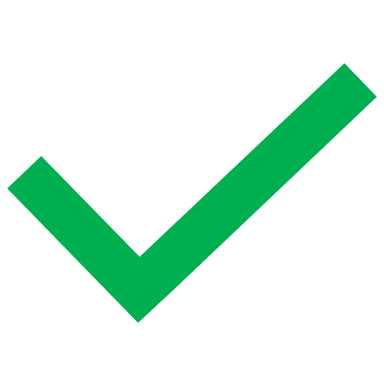 coming next month
Data Dissemination
Improved Timeliness and Enhanced Access
Improved Timeliness of Provisional Drug Overdose Counts
Reporting lag for provisional drug overdose counts shortened by 2 months (from 6 months to 4 months).

Most recent provisional drug overdose counts available for 12-months ending December 2021.
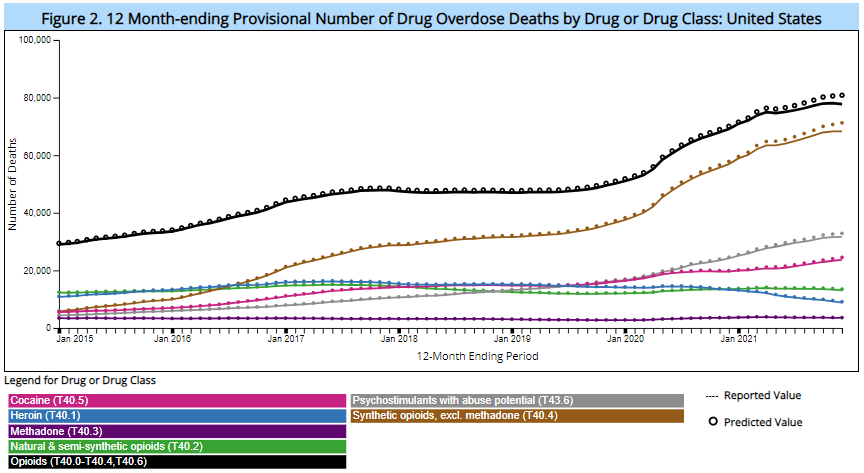 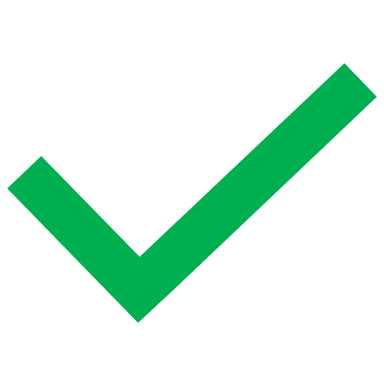 ongoing
https://www.cdc.gov/nchs/nvss/vsrr/drug-overdose-data.htm
Enhanced Access to Provisional Mortality Datavia CDC WONDER
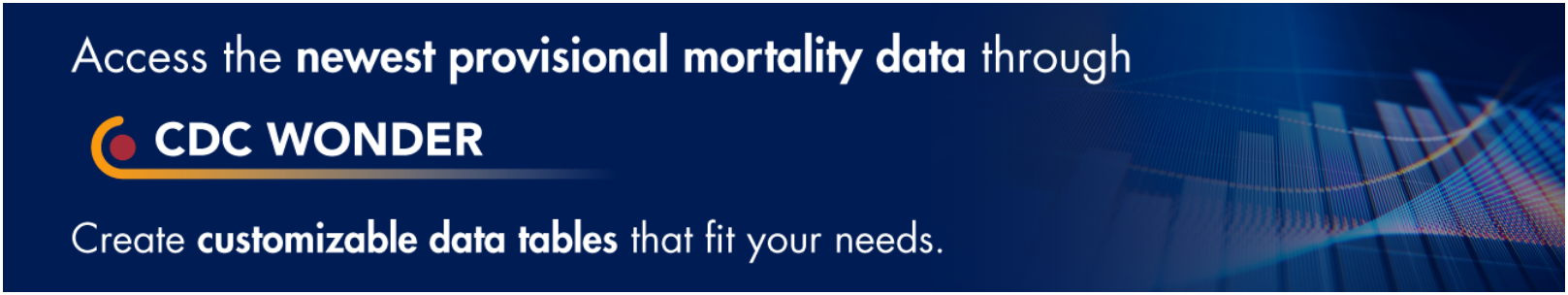 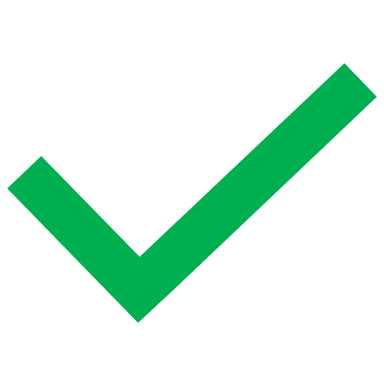 complete
https://wonder.cdc.gov/mcd-icd10-provisional.html
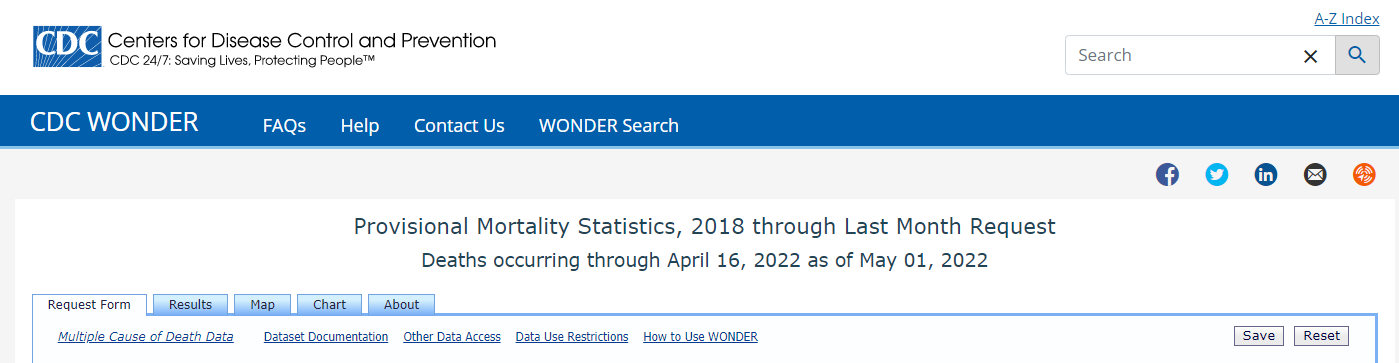 Enhanced Access to Provisional Birth Datavia CDC WONDER
Currently documenting requirements with development beginning soon thereafter.

Expect to launch later this year.
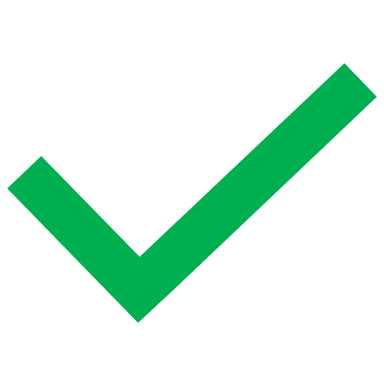 planning underway
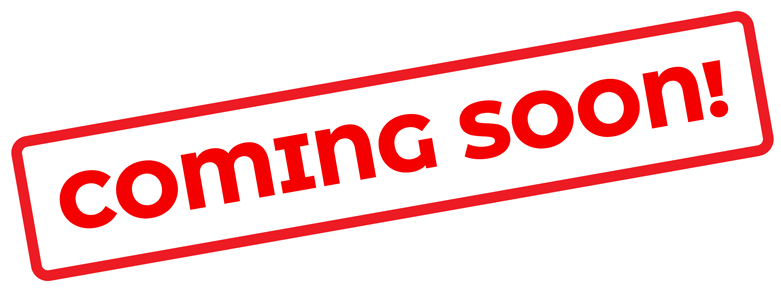 NVSS Modernization Discussion Questions
Are our goals and priorities consistent with the needs of the public health surveillance and research community?


What are we missing in our data modernization efforts (i.e., what should we be doing that we aren’t)?